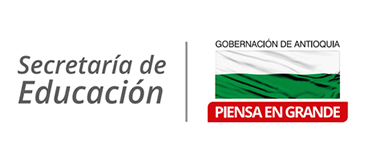 Inducción Servidores Públicos
Tema: Empleo público y Situaciones Administrativas

Walter Fernando Holguín
Dirección de Personal
Empleo Publico
Tipos de vinculación
Formas de acceso al empleo público
Legal y Reglamentaria:
- Carrera Administrativa/encargo
Libre nombramiento y Remoción
Provisionalidad en V.T. o V.D.
Nombramiento de empleado de Carrera en empleo temporal
Empleo Temporal
Elección popular y periodo fijo
Trabajador oficial: 56
Nombramiento en periodo de prueba-CNSC
Nombramiento en encargo
Nombramiento provisional
Nombramiento temporal
Nombramiento ordinario
Elección popular
Nombramiento en empleo de periodo fijo
Planta de Personal Empleados
Nivel Directivo (Grado 1, 2, 3, 4)
Nivel Asesor: (Grado 1 y 2)
Nivel Profesional (Grado 1, 2, 3, 4, 5 y 5P)
Nivel Técnico (Grado 1 y 2)
Nivel Asistencial (Grado 1, 2, 3, 4, 5, 6, 7)
Manuales de funciones y competencias
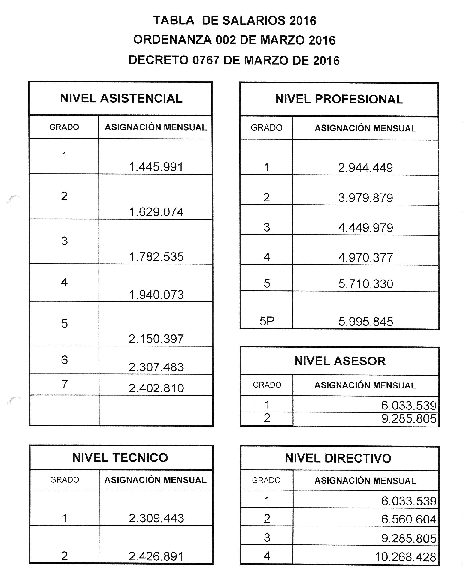 Salarios
Procesos internos de selección
Para provisión de vacantes de empleos de carrera Administrativa
Para la provisión de 
empleos temporales art. 21 ley 909
Resolución 51876 del 02/06/2016.
 Evaluación sobresaliente
 Grado inmediatamente inferior.
 Ausencia de sanción disciplinaria
 Cumplimiento de condiciones y requisitos
No requieres inscripción
Resolución 127219 del 06/10/2014 
Sentencia C–288 de 2014.
No aplica evaluación del desempeño
No aplica condición de empleo inferior
Debe mediar inscripción 
Debe cumplir con los requisitos del empleo
No puede tener sanción disciplinaria, fiscal, ni penal en el año anterior.
JORNADA LABORAL
Decreto Nacional 1042 de 1978:  máxima es 44 horas semanales.
Decreto Departamental 3554 de 2012, Capitulo II:  44 horas semanales.
HORARIO DE TRABAJO
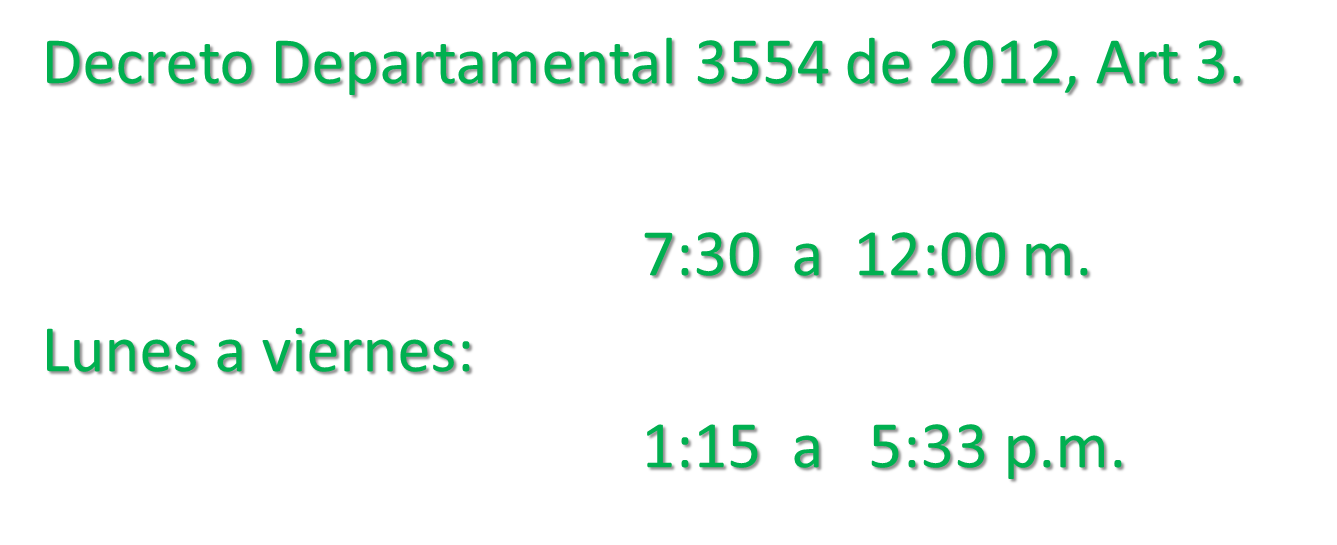 HORAS EXTRAS o COMPENSATORIOS
REQUISITOS


Empleado:  niveles técnico o asistencial.

2.       Autorización:  previa, mediante escrito especificando las actividades a realizar.

Reconocimiento:  mediante resolución motivada.

Cantidad:  máximo 50 horas extras mensuales.
COMPETENCIA

Secretario de Despacho
Directores de Departamentos Administrativos
Gerentes
Jefes de oficina
Artículo 2.2.5.10.1, Decreto Nacional 1083 de 2015
Servicio activo. 
Licencia. 
Permiso.
Comisión. 
Ejercicio de funciones de otro empleo por encargo.
Prestando servicio militar. 
Vacaciones, 
Suspendido en ejercicio de sus funciones.
PERMISOS
Artículo 2.2.5.10.16 , Decreto Nacional 1083 de 2015:

“El empleado puede solicitar por escrito permiso remunerado hasta por tres (3) días, cuando medie justa causa. Corresponde al jefe del organismo respectivo, o a quien haya delegado la facultad, el autorizar o negar los permisos.”
Otros permisos
Ocasional:  Decreto 3554/12
OCASIONAL
1 día
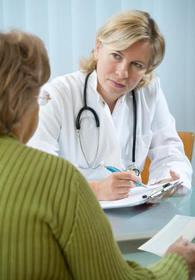 Para estudio:
     Art. 6, Decreto 3554 de 2012
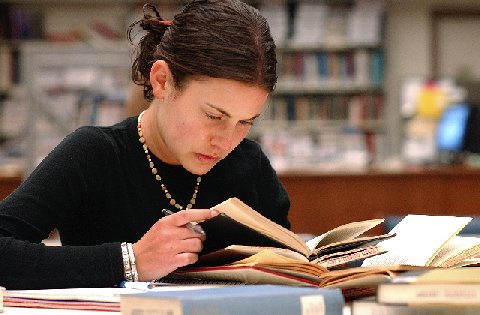 PARA ESTUDIO 
Máximo 4 horas semanales, acumulables hasta por 4 semanas
Como incentivo:  
 Decreto 3017 de 2012
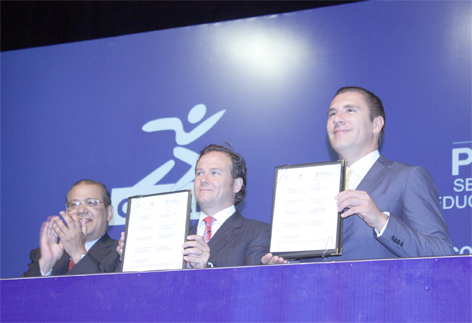 POR INCENTIVO 
1 día
Para el ejercicio de la docencia    Art. 151, Ley 270 de 1996
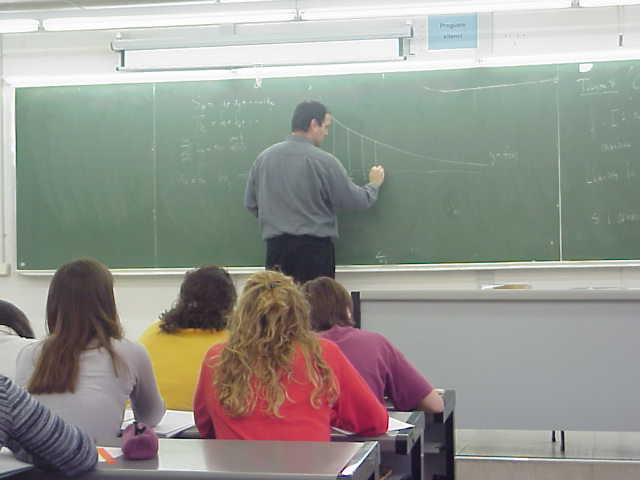 PARA DOCENCIA
Hasta por 5 horas semanales por hora cátedra
Para la lactancia:     Ley 73/66 y Decretos Nacionales           13/67 y 722/93
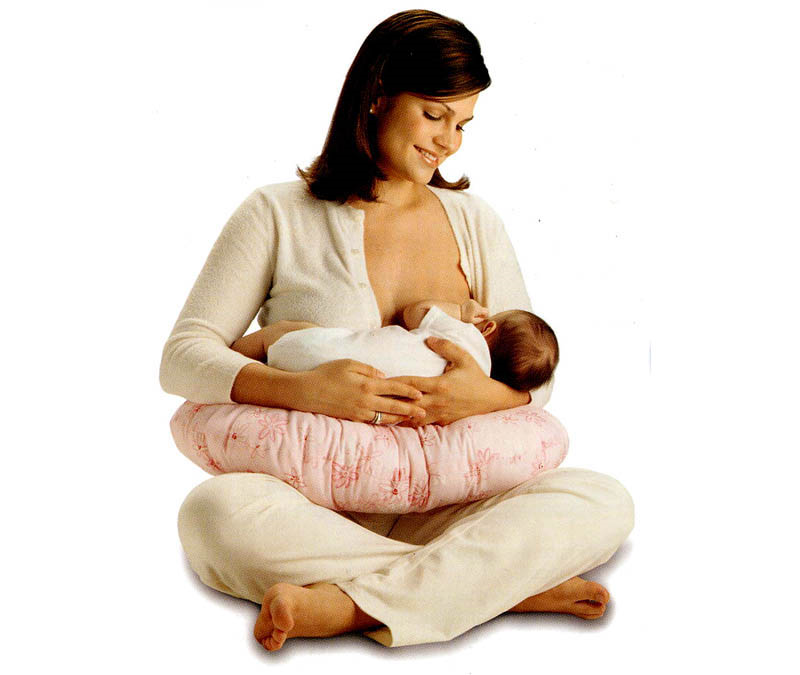 PARA LACTANCIA
1 hora diaria, durante los primeros 6 meses de edad del bebé
Por matrimonio:     Art. 1, Ordenanza 3 de 1985
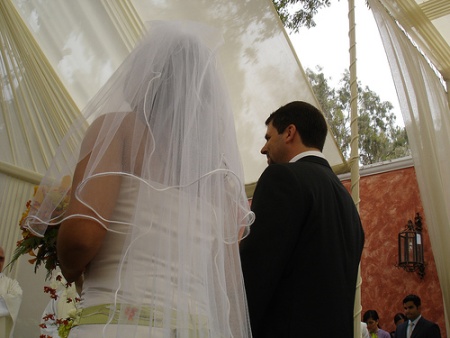 PARA CONTRAER MATRIMONIO LEGALMENTE VÁLIDO
5 días hábiles
Trámite para permisos
Solicitud:  Dirigir el escrito al competente, mínimo con 8 días de anticipación, expresando claramente el hecho que lo motiva y anexando los documentos que la soportan.  
Visto bueno:  Una vez obtenga el visto bueno del jefe inmediato, se debe radicar y entregar en la oficina del competente.  
Evaluación:  El competente, evalúa si es viable conceder o no el permiso.
Trámite para permisos
Decisión:  El competente, expide una resolución la cual se radica en el Archivo.  
Remisión:  El competente, remite a la Dirección de Personal: la solicitud, los soportes, la resolución u oficio, según el caso, por medio del cual se decidió la solicitud, ello con el fin de archivarla en carpeta laboral del servidor.
LICENCIAS
Por solicitud propia u ordinaria  
Por enfermedad
Por maternidad
De paternidad
Para prestar servicio militar
Para deportistas
LICENCIA POR SOLICITUD PROPIA(Artículo 2.2.5.10.4 y ss, Decreto Nacional 1083 de 2015)
COMPETENCIA
CARACTERÍSTICAS
No es remunerada.
No es revocable.
Es renunciable.
No puede desempeñar otro cargo público, tampoco intervenir en política.
Interrumpe tiempo servicio.
Hasta 60 días:  
Secretarios de Despacho, Directores D. Adtivos. y Gerentes, previo visto bueno Director.
Prórroga entre 61 y 90 días
	Secretario Gestión Humana y Desarrollo Organizacional
LICENCIA POR ENFERMEDAD(Artículo 206, Ley 100 de 1993)
ENFERMEDAD PROFESIONAL o ACCIDENTE DE TRABAJO
ENFERMEDAD GENERAL
ARL:  100% 
todo el tiempo.
Departamento de Antioquia
Los 2 primeros días, el 100%.

 EPS:  
      -  Entre 3 y 90 días:  66.66%
      -  Entre 91 y 180 días:  50%
LICENCIA POR MATERNIDAD(Ley 1468 de 2011)
Trámite
TÉRMINO
Parto normal:  14 semanas = 98 días
Parto múltiple:  16 semanas
Prematuros:  14 semanas + la diferencia entre fecha gestación y nacimiento
Aborto:  2 a 4 semanas
Comprende 2 etapas:
Preparto:   con 15 días anticipación debe manifestar por escrito si va a disfrutar 1 ó 2 semanas antes del parto.

Posparto:  enviar certificado original al jefe inmediato, dentro 2 días siguientes del parto.
LICENCIA LUTO(Ley 1635 de 11 junio de 2013, Decreto Departamental 4250 del 25 de septiembre de 2013)
APLICA PARA:
TÉRMINO Y CARACTERÍSTICAS
Cónyuge, compañero o compañera permanente.
2º grado de consanguinidad (padres, hijos, abuelos, nietos y hermanos).
1er grado de afinidad (suegros, yernos, nueras e hijos del esposo (a), habidos por fuera del matrimonio.
2º grado civil (hijos adoptados, padres adoptantes, abuelos adoptantes y hermanos adoptantes).
- 5 días hábiles
Remunerada a cargo de la Entidad
Incompatible con el permiso por justa causa.
La competencia para reconocerla , es de la Dirección de Personal.
PARA MAYOR INFORMACIÓNDatos de contacto: Dirección de Personal, Secretaría de Gestión Humana y Desarrollo OrganizacionalTeléfono: 383 8211 y 383 8389